When Consideration
Is Not Required
Copyright © Texas Education Agency, 2013. All rights reserved.
[Speaker Notes: Consideration is not necessary for all agreements.]
Copyright and Terms of Service

Copyright © Texas Education Agency. The materials found on this website are copyrighted © and trademarked ™ as the property of the Texas Education Agency and may not be reproduced without the express written permission of the Texas Education Agency, except under the following conditions: 
Texas public school districts, charter schools, and Education Service Centers may reproduce and use copies of the Materials and Related Materials for the districts’ and schools’ educational use without obtaining permission from the Texas Education Agency;

2) Residents of the state of Texas may reproduce and use copies of the Materials and Related Materials for individual personal use only without obtaining written permission of the Texas Education Agency;

3) Any portion reproduced must be reproduced in its entirety and remain unedited, unaltered and unchanged in any way;

4) No monetary charge can be made for the reproduced materials or any document containing them; however, a reasonable charge to cover only the cost of reproduction and distribution may be charged.
Private entities or persons located in Texas that are not Texas public school districts or Texas charter schools or any entity, whether public or private, educational or non-educational, located outside the state of Texas MUST obtain written approval from the Texas Education Agency and will be required to enter into a license agreement that may involve the payment of a licensing fee or a royalty fee.
2
Copyright © Texas Education Agency, 2013. All rights reserved.
Exceptions to Consideration Requirements
Promises to Charitable Organizations
Pledges (promises to pay future amounts)
Contributions or Completed Gifts
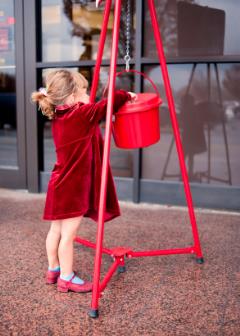 Party who makes the Gift receives nothing in return. Courts enforce promises (pledges) when the charity states a specific use for the money and acts in reliance on the pledge.
3
Copyright © Texas Education Agency, 2013. All rights reserved.
[Speaker Notes: When individuals make financial promises to their churches or pledges for charities and receive nothing in return for their consideration, they are not bound by the agreement. Individuals must realize that the churches and charitable organizations are counting on the pledges for their finances.]
Promises Covered by the UCC
Modifications
Common law -modification of a contract needs consideration
UCC - good-faith agreement that modifies an existing contract for the sale of goods needs no new consideration
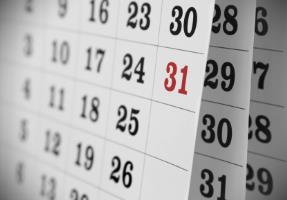 Firm Offers - offer is open for the time stipulated or up to three months
4
Copyright © Texas Education Agency, 2013. All rights reserved.
[Speaker Notes: Contracts must involve good faith.  Both parties must be certain about the agreement. Firm offers are open for a stated period of time or three months.]
Promises Barred from Collection by Statute
Statute of Limitations - states a time limit for bringing a lawsuit (for breach of contract - three years)
Debts Discharged in Bankruptcy
Obligation may be reaffirmed by a promise of the debtor
Usually when debtor has a co-signer or guaranteed payment on the debt
Debts to be reaffirmed have to be listed with the bankruptcy court during the proceeding
5
Copyright © Texas Education Agency, 2013. All rights reserved.
[Speaker Notes: The Statute of Limitations put time limits on bringing a lawsuit for a breach of contract. Once the time has expired, no lawsuit is relevant. Debtors may reaffirm or promise to pay their debts discharged in bankruptcy.]
Promissory Estoppel
The promisor should reasonably foresee that the    promisee will rely on the promise.
The promisee does act in reliance on the promise.
The promisee would suffer a substantial 
     economic loss if the promise is not enforced
Injustice can be avoided only by
     enforcement of the promise.
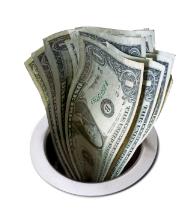 6
Copyright © Texas Education Agency, 2013. All rights reserved.
[Speaker Notes: Promises are made in good faith. When an agreement is made between two people, both individuals must realize the serious nature. Promissory estoppel is necessary when a promise is not enforced and the promisee could suffer a large economic loss.]
Assignments
Independent Practice Assignments
Case Studies:
Wholesale Case
Debt Refresher Case
PowerPoint Assignment:
Statute of Limitations and Promissory Estoppel
7
Copyright © Texas Education Agency, 2013. All rights reserved.